CMPE 280Web UI Design and Development May 7 Class Meeting
Department of Computer EngineeringSan Jose State UniversitySpring 2020Instructor: Ron Mak
www.cs.sjsu.edu/~mak
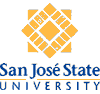 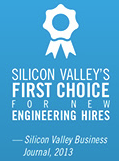 1
Presentation Schedule
Tuesday, Apr. 28
WELL
GoBully
Front Enders

Thursday, Apr. 30
The Impact
Akali
Backup
Tuesday, May 5
Seekers
Immortal
Minions

Thursday, May 7
Simpsons
Formation
BruteForce
Think Tanks
2